«Приключения Буратино»
В фильме снимались: Дмитрий Иосифов, Татьяна Проценко, Рома Столкарц , Томас Аугустинас , Григорий Светлорусов , Николай Гринько , Владимир Этуш , Владимир Басов, Елена Санаева , Ролан Быков, Рина Зеленая, Юрий Катин- Ярцев, Баадур Цуладзе.
Режиссер: Леонид Нечаев.Сценарист: Инна Веткина.Оператор: Юрий Елхов.Композитор: Алексей Рыбников.Художник: Леонид Ершов.Премьера фильма состоялась 1 января 1976.
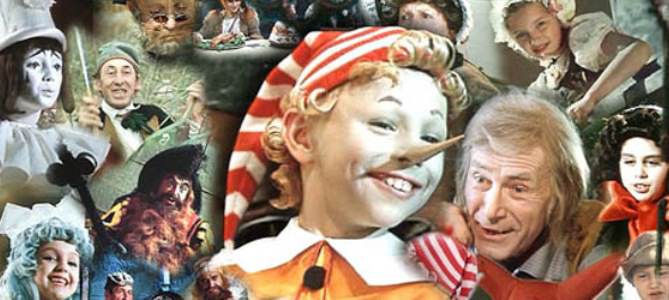 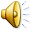 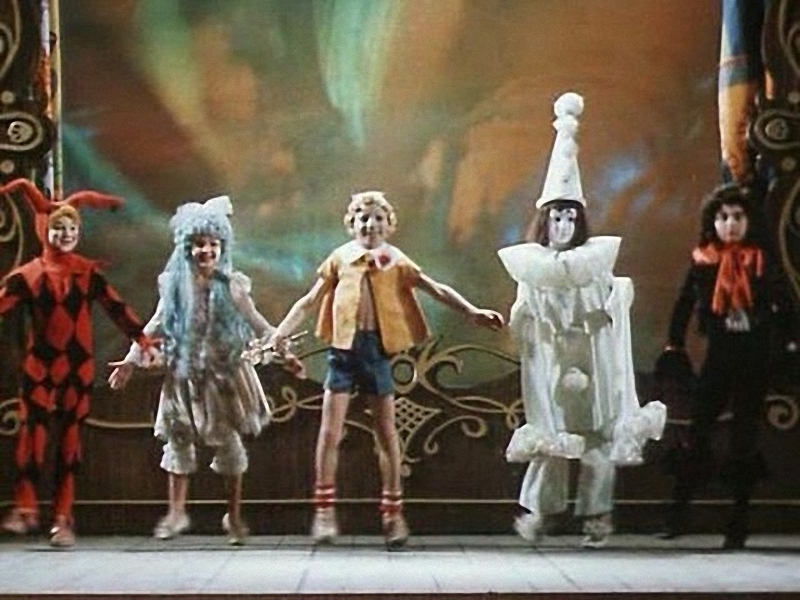 Песня «Буратино»
Слова песни написал Ю. Энтин , музыка Алексея Рыбникова.
    Песня Буратино веселая, темп подвижный (presto). Форма этого произведения куплетно и запевно-припевная.Пунктирный ритм составлен мелкими длительностями, восьмыми. Динамика в этой песни начинается с f (форте) и также продолжается до конца. Тесситурный регистр средний. Гармония ми мажор местами переходит на фа мажор и заканчивается на ми мажор. Вокальные особенности:исполнение солиста  в сопровождении вокально – инструментальным и детским хором.
Песня фонарщиков
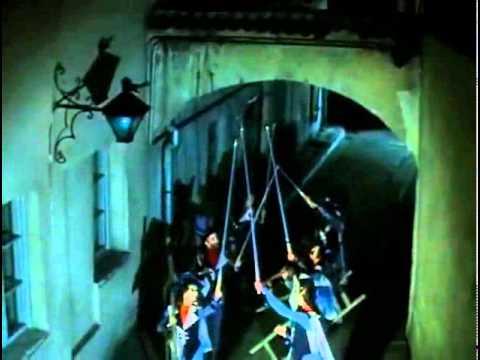 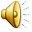 Слова песни написал  Ю.Энтин , музыка Алексея Рыбникова.
     Песня фонарщиков исполняет солист с инструментальным сопровождением ( фортепиано, гитара и голос).Песня написана в Ми миноре. Ритм протяжный преобладают длинные звуки. Темп умеренный. Регистр - средний. Динамика пиано.
Песня папы Карло
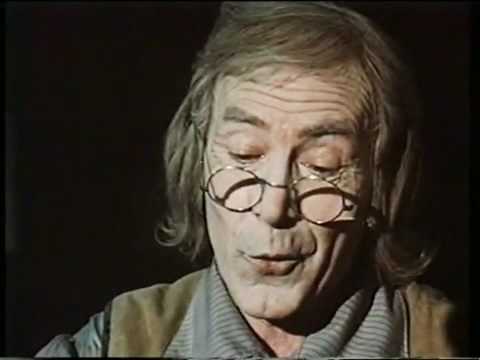 Слова Б. Окуджавы, музыка А. Рыбникова.
    Песню исполняет солист с инструментальным сопровождением, местами солирует скрипка. Темп неторопливый. Ритм легато( длинные ноты) между звуками отсутствует пауза. Регистр средний. Динамика – пиано.
Песня кукол «Страшный Карабас»
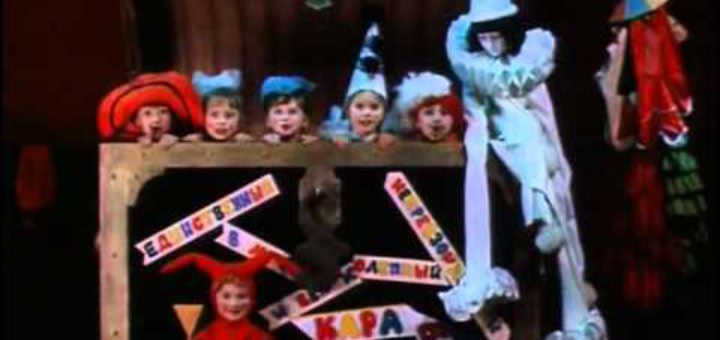 Музыка – Алексея Рыбникова. Слова – Булата Окуджавы. Ритм – стакатто. Темп быстрый. Регистр – высокий. Динамика – стакатто. Вокальные особенности – речетатив.
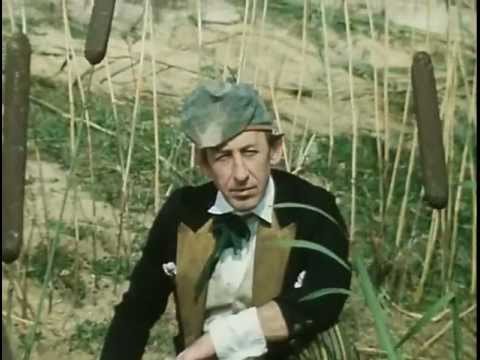 Песня Дуремара
Слова Ю. Энтина, музыка А. Рыбникова. Темп чередуется. В начале медленный, далее подвижный. Ритм свободный, чередуется: в начале длинные ноты, далее маленькой длительности. Динамика чередуется: меццо пиано и форте. Регистр средний. Вокальные особенности: исполняет солист с инструментальным сопровождением и детским хором.
Песня-танец лисы Алисы и кота Базилио
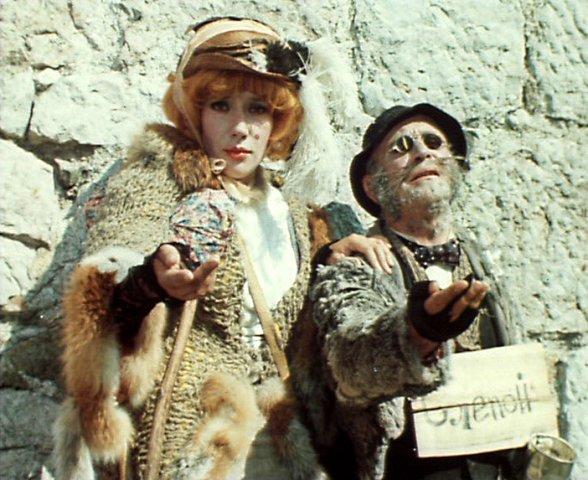 Сл. Б.Окуджавы, муз.А.Рыбникова.Темп – умеренный. Ритм поет дуэт. Кот Базилио поет отрывисто, а Лиса поет напевно, протяжно, у нее ноты длинные. Динамика – меццо форте. Регистр: в высоком регистре поет Алиса, а кот Базилио поет в низком регистре.
Песня Карабаса Барабаса
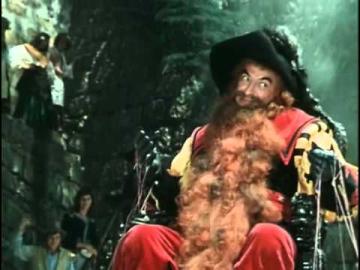 Слова Б. Окуджавы, музыка А. Рыбникова .
   Темп - умеренный. Ритм: поет отрывистыми нотами, много муыкальных пауз. Динамика: меццо пиано. Поет в среднем регистре. Вокальные особенности: исполняет солист.
Песня Пауков и Буратино
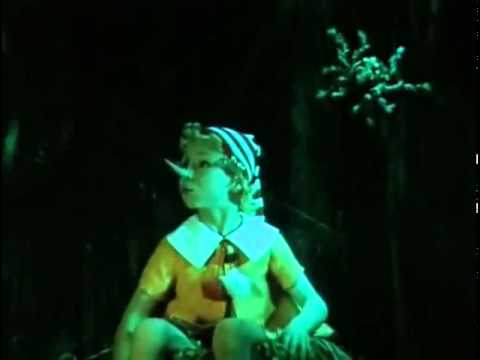 Музыка-Алексея Рыбникова, слова-Юрия Энтина, спели -Г.Бардин и Т. Канаева.
    Темп песни затяжный, медленный. Ритм: поют отрывисто, преобладают длинные ноты. Регистр – низкий. Динамика- пиано. Вокальные особенности: дуэт паука и Буратино с инструментальным сопровождением.
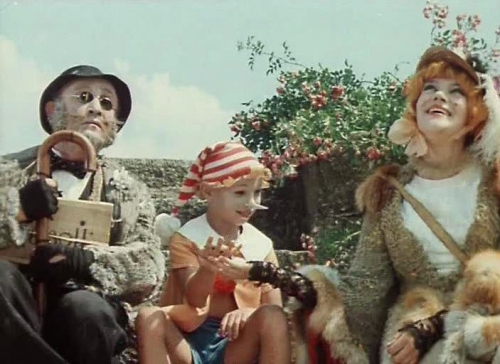 Песня «Поле чудес»
Слова - Б. Окуджава, музыка - А.Рыбников, исполняют Р. Быков, Е. Санаева.
    Темп свободный. Ритм изменчивый: припев стакатто, куплет легато. Регистр – низкий. Дин Вокальные особенностиамика – форте изменчивое. Вокальные особенности: поет дуэт в инструментальном сопровождении.
Песня черепахи Тортилы
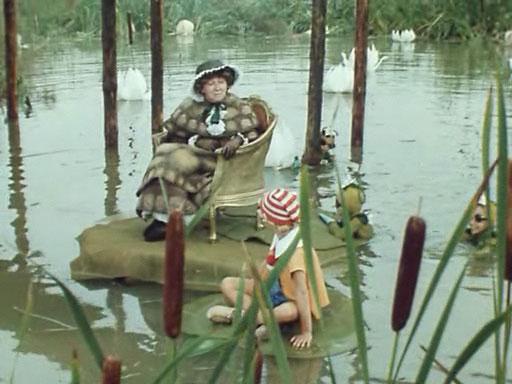 Музыка А. Рыбникова. Слова Ю. Энтина.
  Темп спокойный, задумчивый. Ритм плавный, легато. Динамика: меццо пиано. Регистр: низкий. Вокальные особенности: исполняет солист с инструментальным сопровождением.
Мне больше всего понравилась песня:Песня-танец лисы Алисы и кота Базилио .
Поют красиво. Хотя все песни по своему хороший. Без них фильм был бы непонятен.
Если у меня была бы возможность сняться в данном мюзикле, то я бы  хотела сыграть роль:  Буратино  .   Потому что Буратино главный герой. Он красивый, добрый, веселый.
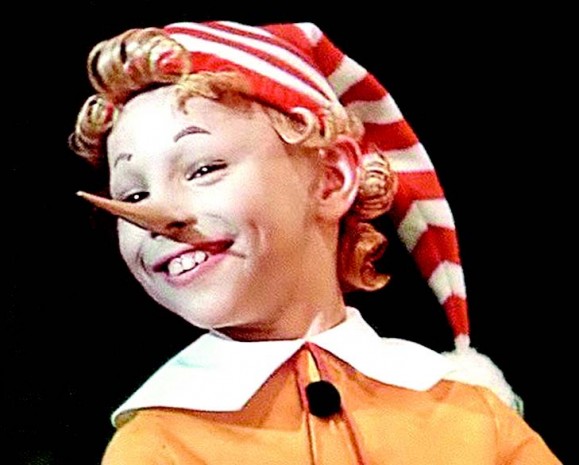